Parents’ feedback
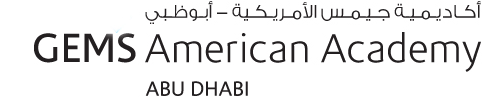 2016 scores vs. 2016 GEMS Benchmarks
Average School Rating, NPS and NPA scores suggest that, from a parents’ perspective, the school’s performance was broadly in line (or slightly above) with the US Curriculum benchmark.
1
Parents’ feedback
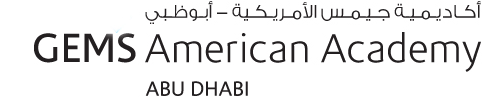 2016 scores vs. 2015
Parents with children at GEMS American Academy rated their experience of the school in line with 2015.
Scores suggest parents had a consistent experience with the school across various parameters, with scores ranging from 7.3 to 7.7.
An Average School Rating of 7.5 and a NPS 13 suggest that, although positive, parents’ experience of the school could be improved further.
2